In the UK
1 IN 4
1 IN 20
Experience a mental health condition
Have a Personality disorder diagnosis
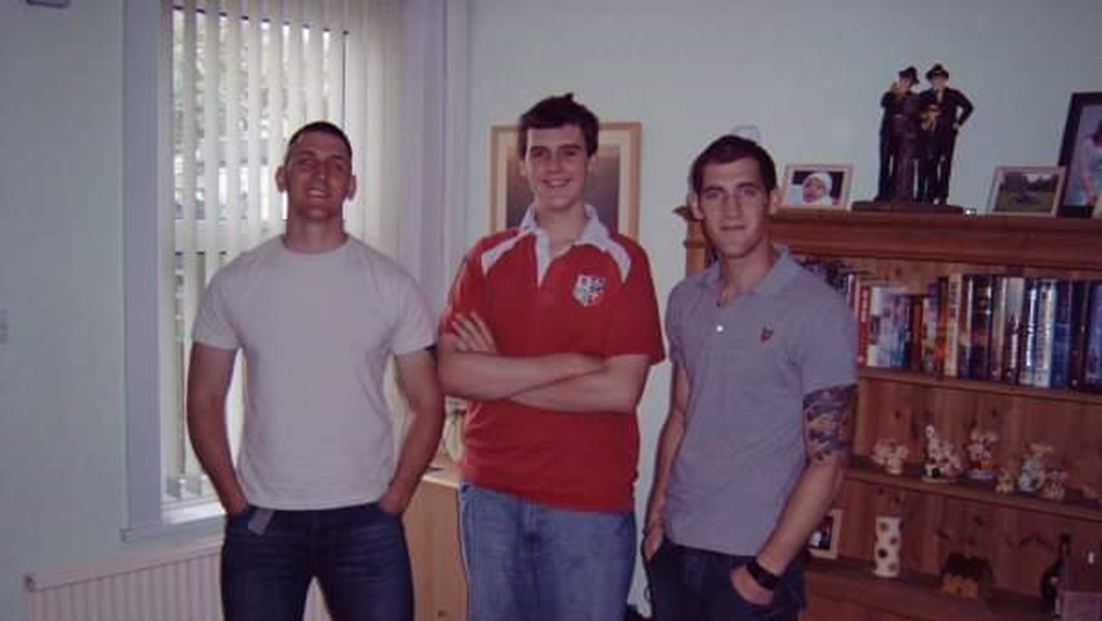 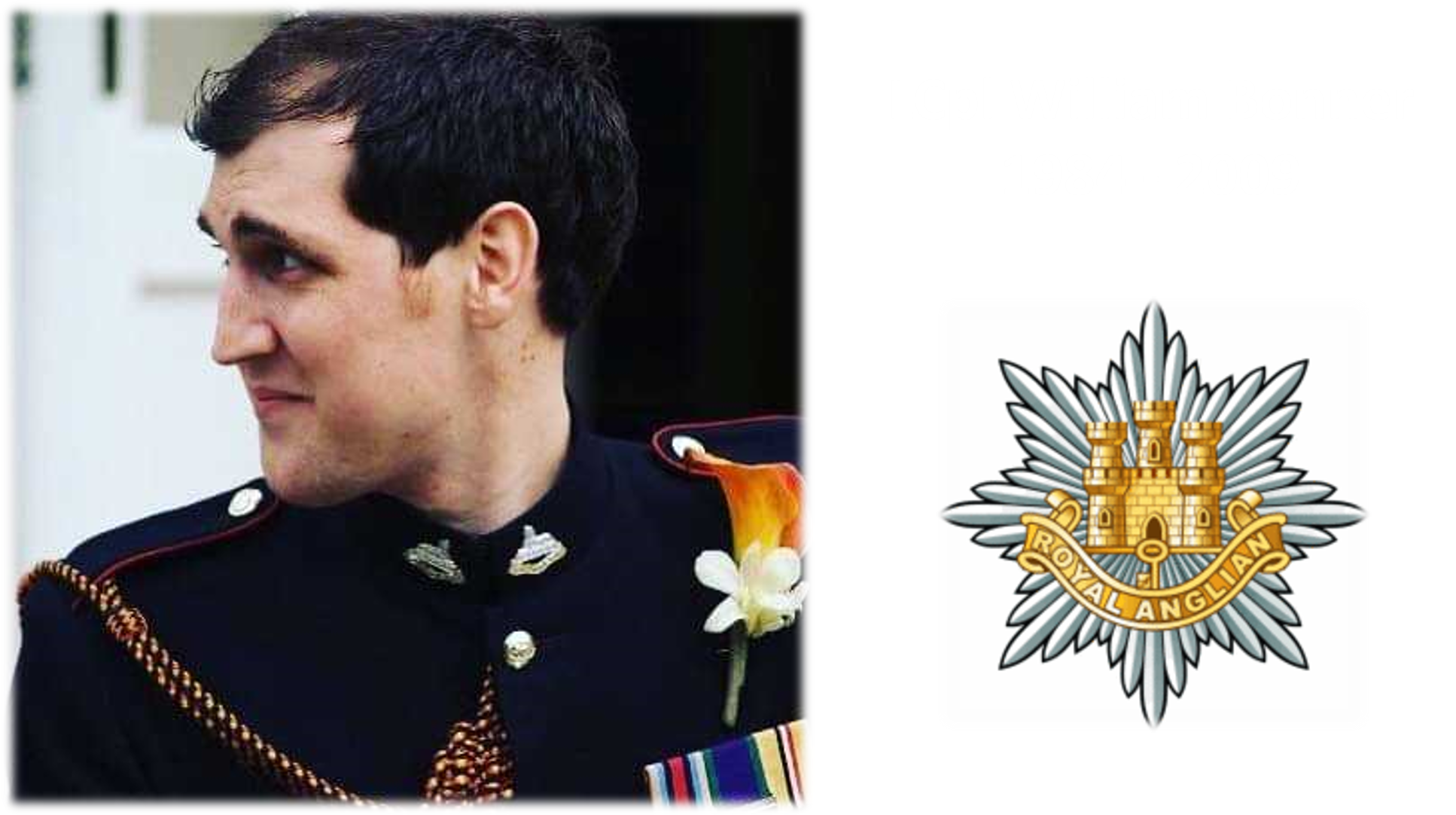 LCpl William Bonner
1984 - 2009
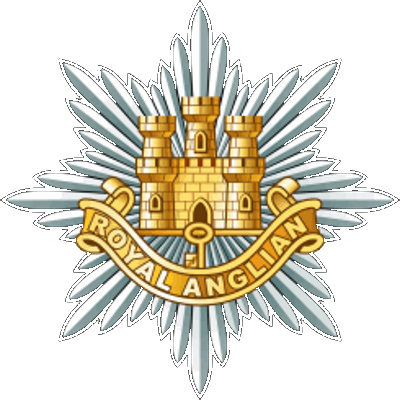 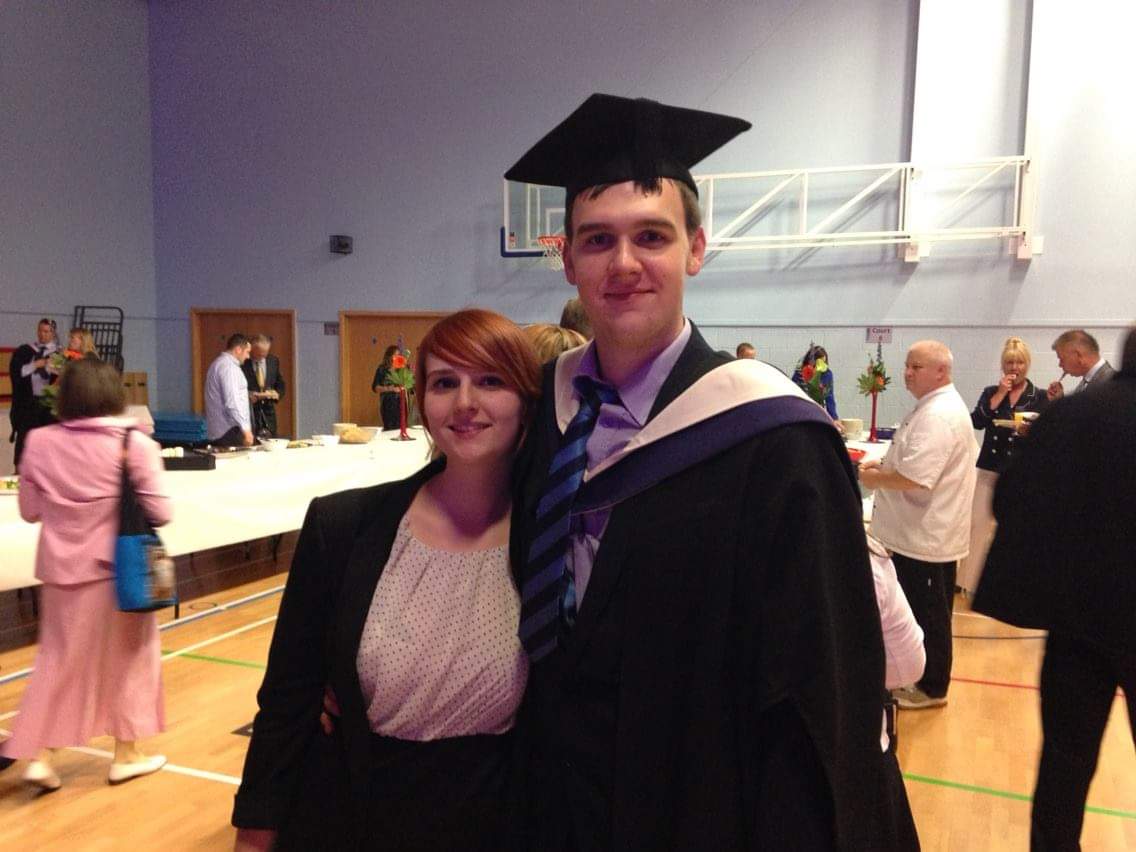 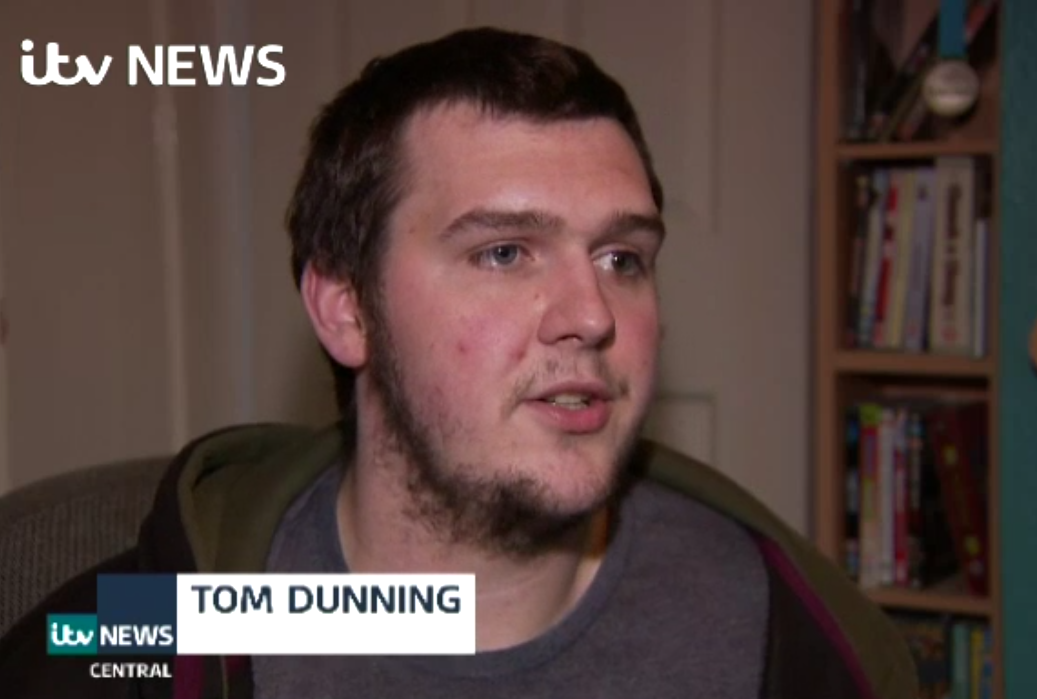 OVER
6500
SUICIDES
IN THE UK IN 2018
Before the Turning point – The Diagnosis
Not unwell enough for one service, Too unwell  for another.
“Treatment Quagmire”Feeling: Alone, not wanted and no hope.


¾ of a year until seen psychologist and diagnosis given:Borderline Personality Disorder – PTSD – Social Anxiety Disorder
Crisis team Quotes : “We don’t need you in here [to Amber/Carer+partner]”
“I see you have gobbled up those tablets then”“What do you want me to do about it?”
The Turning Point
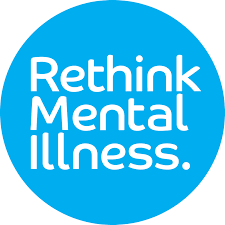 Carers Sessions:
Once a week
“Respite” from caring for sufferer

Open invite to carers and the people they care for.

Met people in a safe chatty environment with same diagnosis.
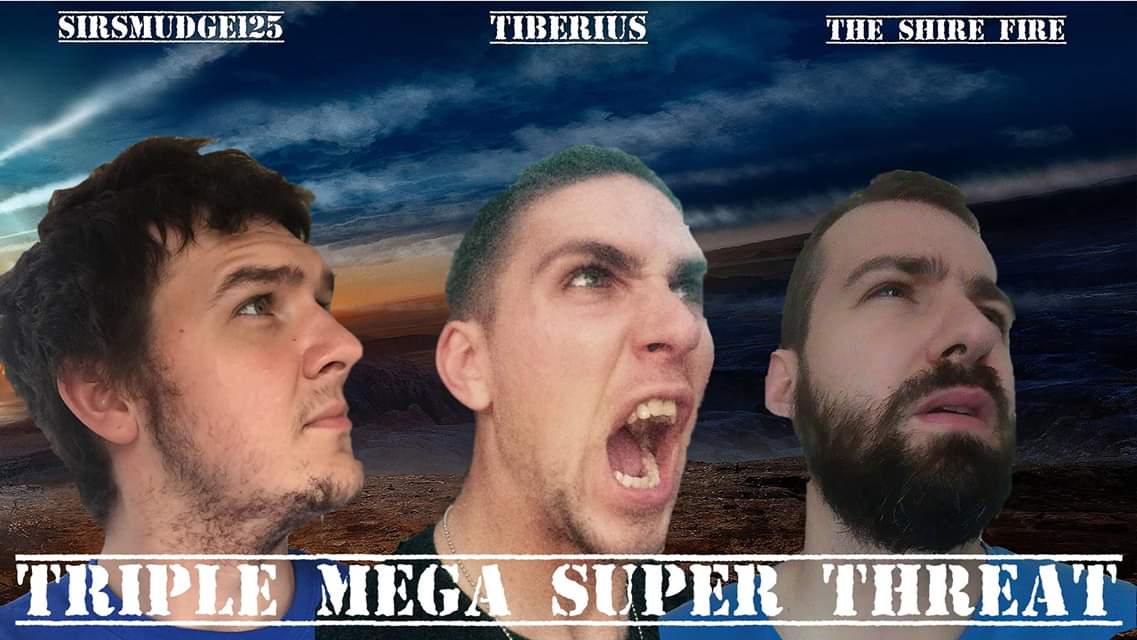 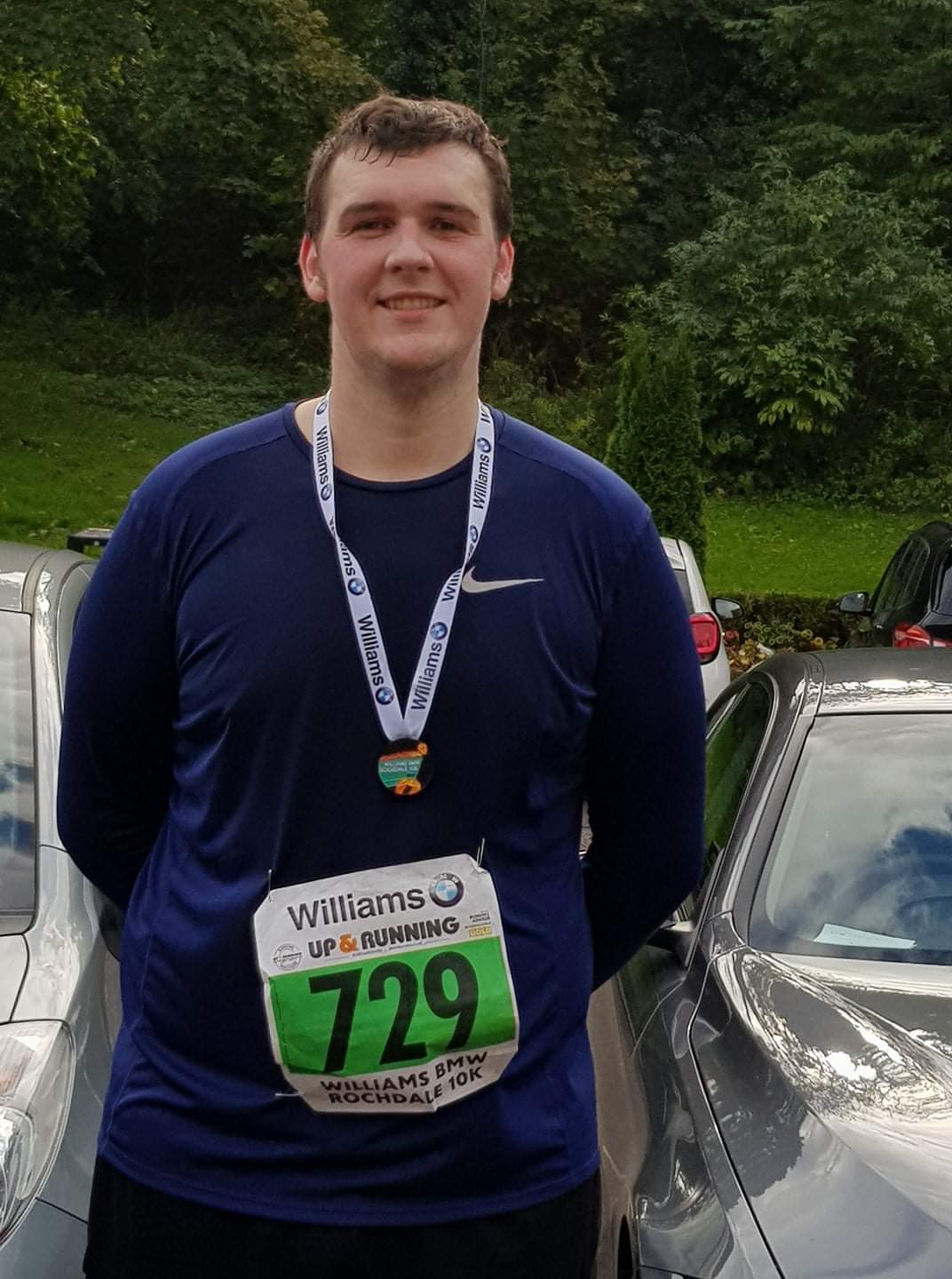 START WEIGHT23 Stone 6.4 Lb
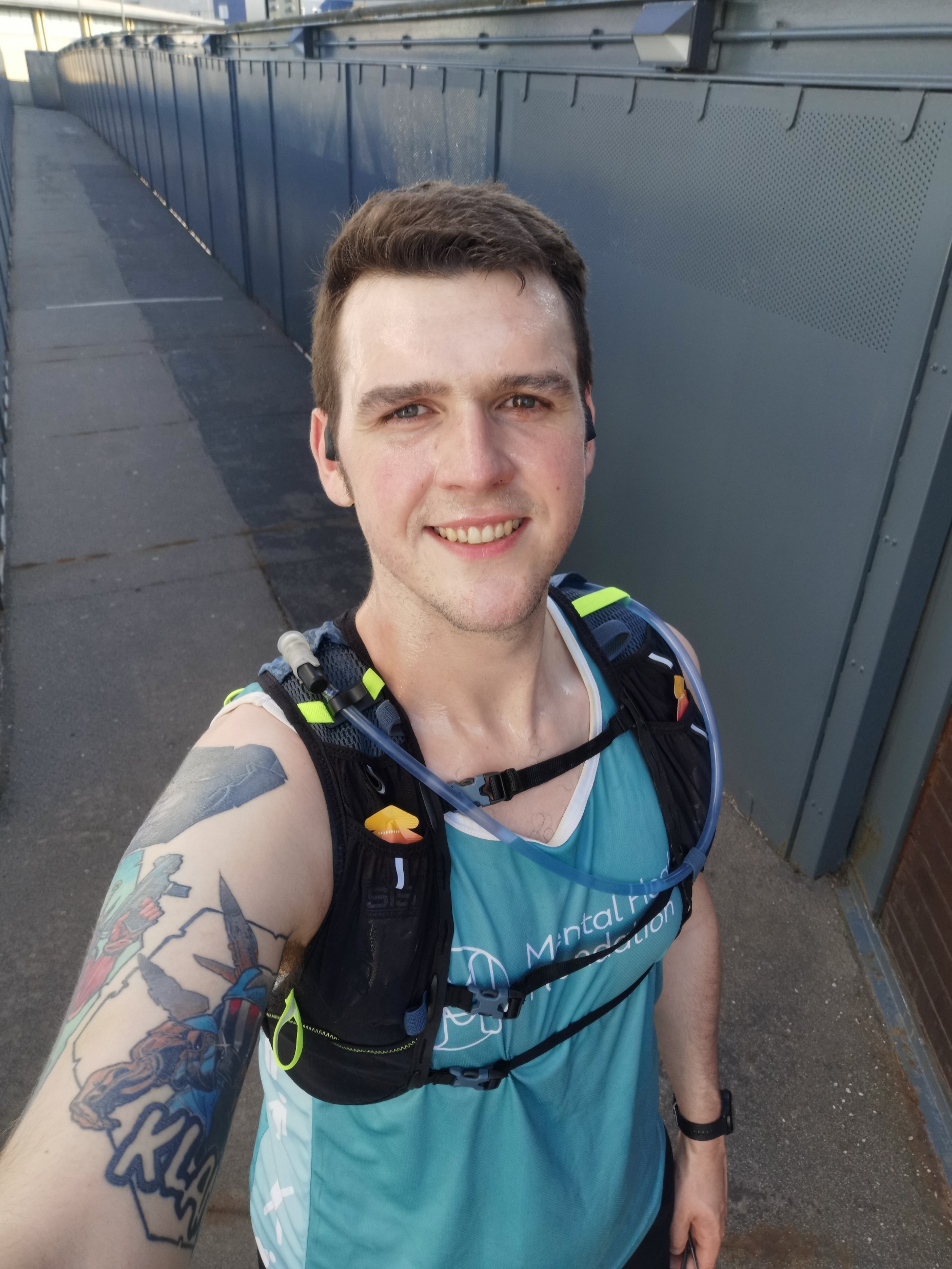 CURRENT WEIGHT16 Stone 4.2 Lb
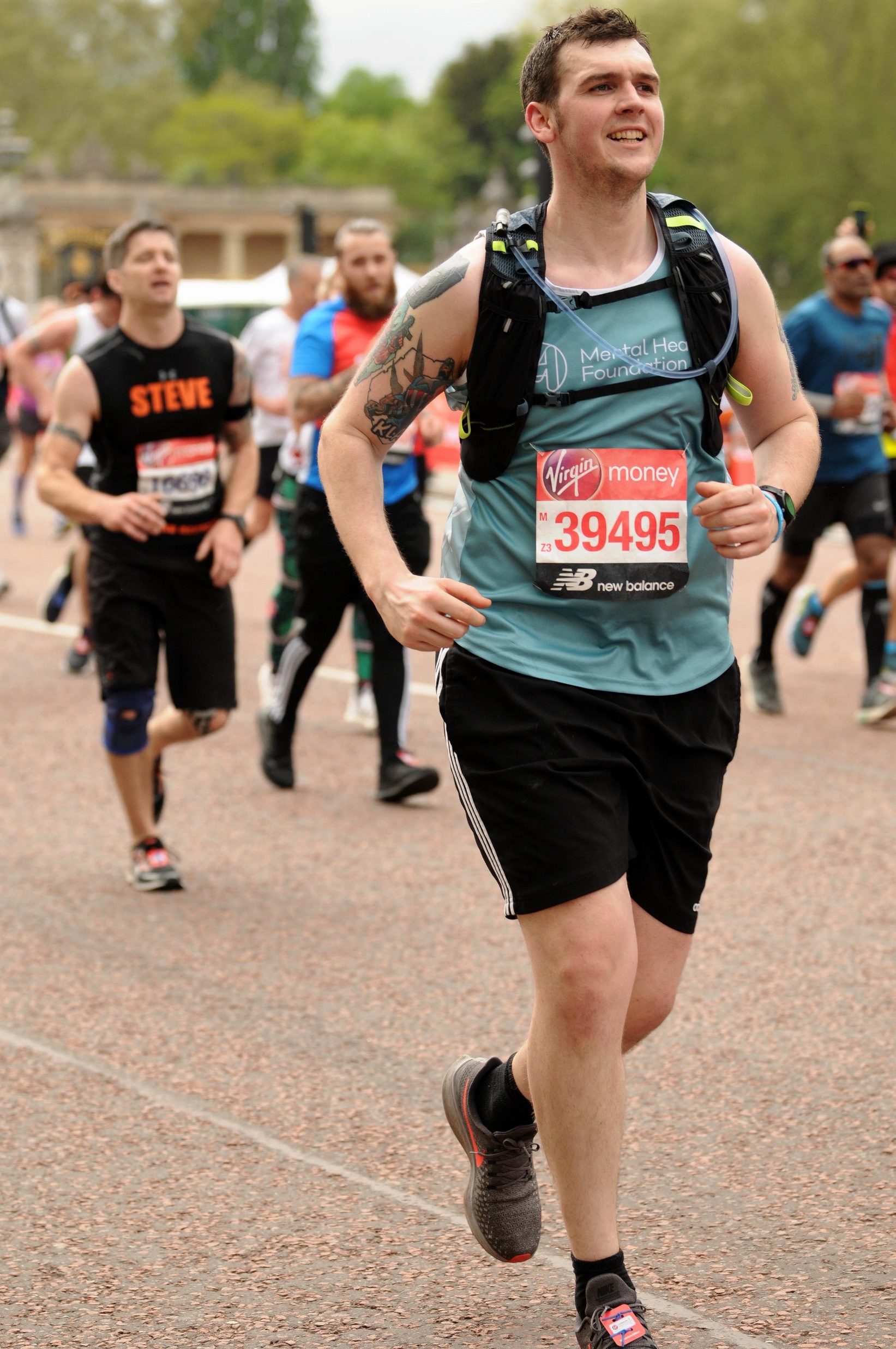 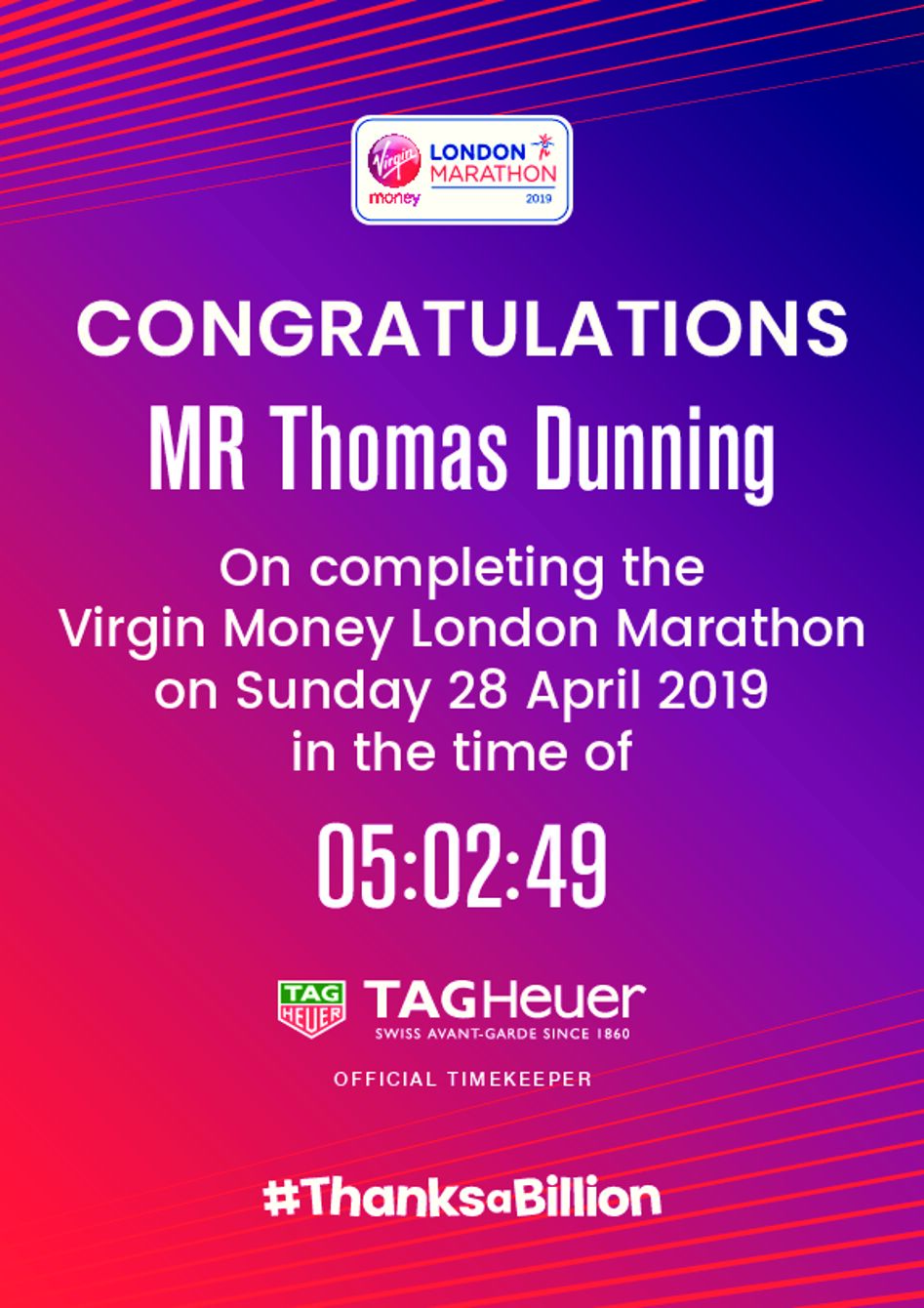 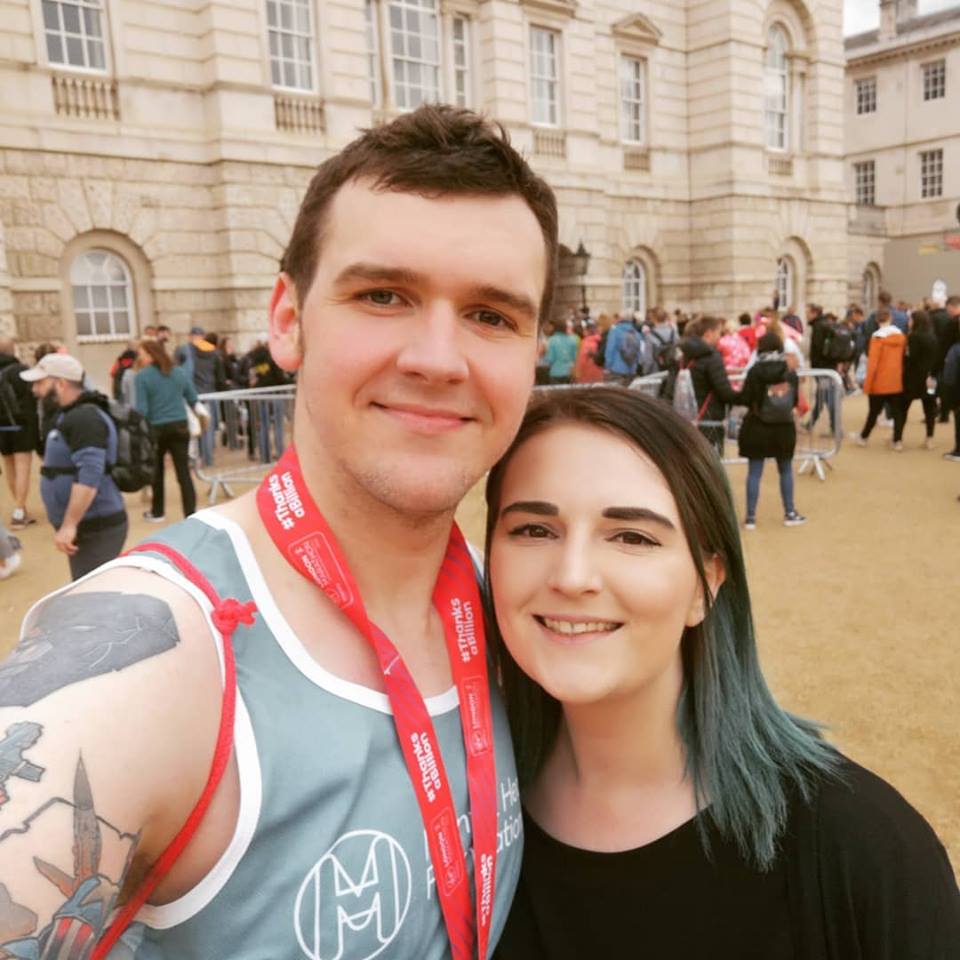 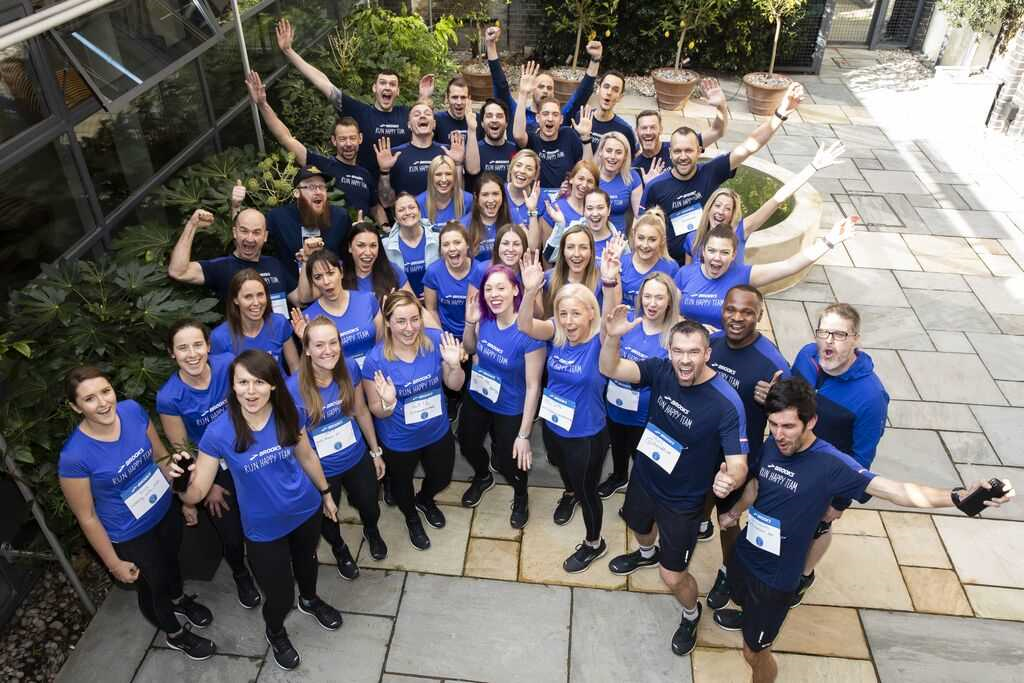 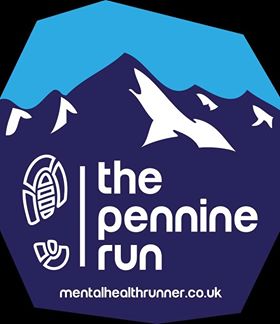 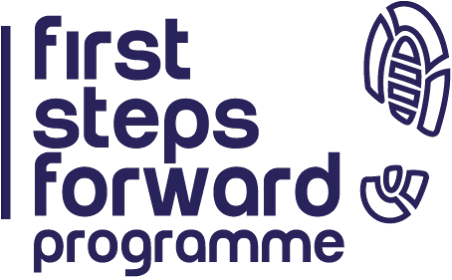 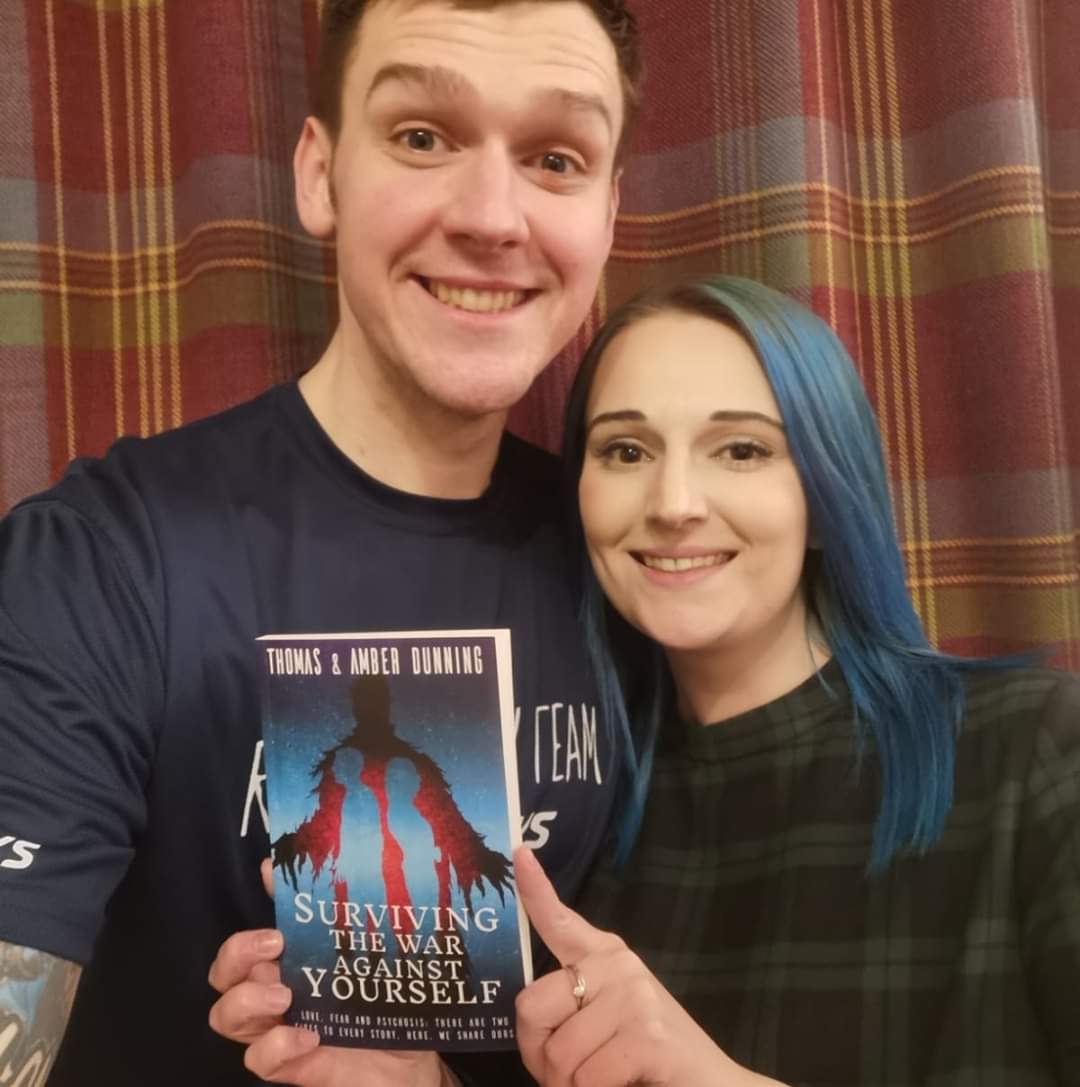 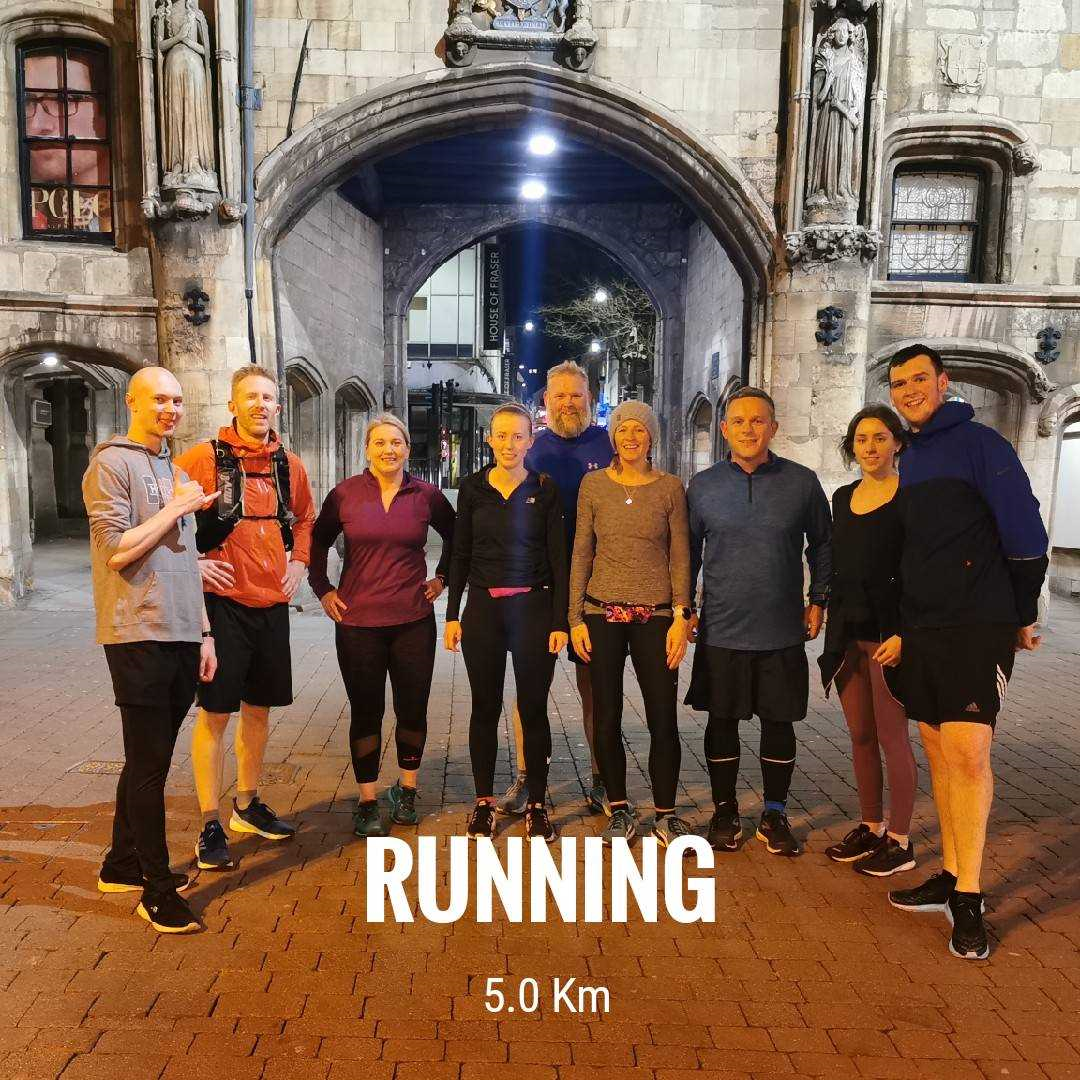 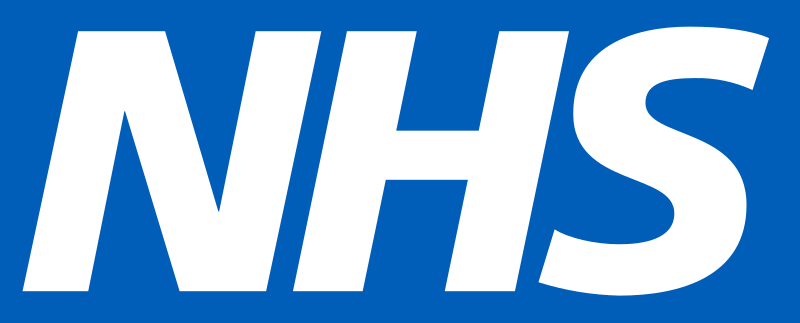 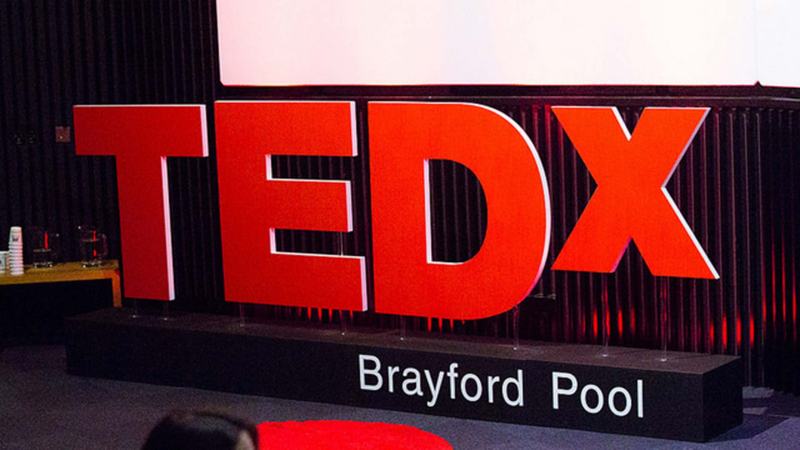 ARE
YOU
OK?